Figure 1 Odds ratio for stroke. There was a significant reduction in the risk of stroke with ARBs compared with ...
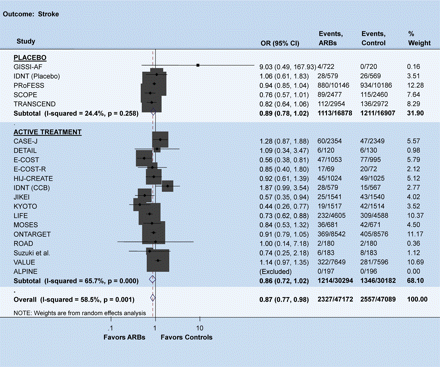 Eur Heart J, Volume 30, Issue 20, October 2009, Pages 2427–2430, https://doi.org/10.1093/eurheartj/ehp364
The content of this slide may be subject to copyright: please see the slide notes for details.
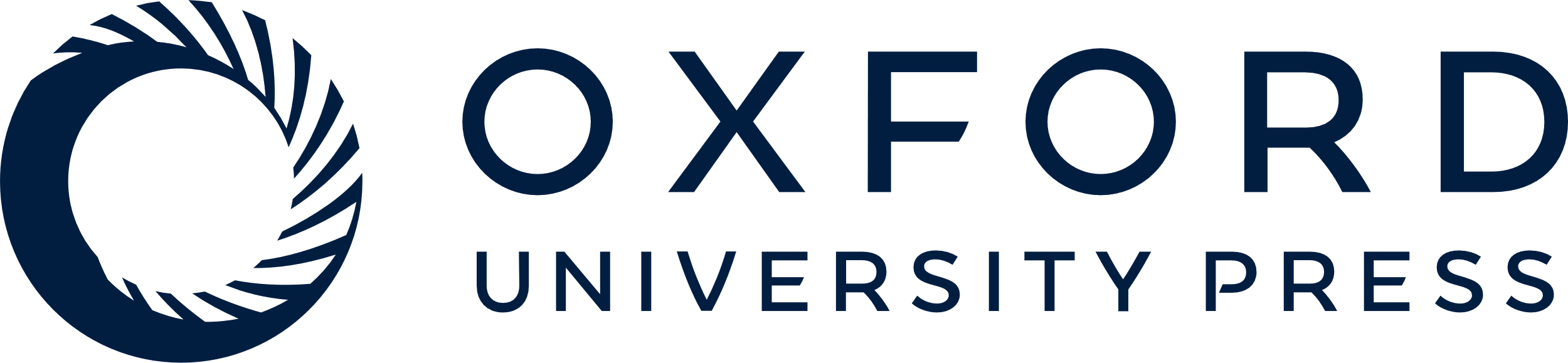 [Speaker Notes: Figure 1 Odds ratio for stroke. There was a significant reduction in the risk of stroke with ARBs compared with controls. The size of the markers represents the weight of each trial. Meta-analysis was performed using the search terms ‘angiotensin receptor blockers’ with the inclusion criteria of being a randomized comparison with follow-up for at least 1 year, enrolling non-heart failure patients and evaluating outcomes of interest.


Unless provided in the caption above, the following copyright applies to the content of this slide: Published on behalf of the European Society of Cardiology. All rights reserved. © The Author 2009. For permissions please email: journals.permissions@oxfordjournals.org]
Figure 2 Odds ratio for myocardial infarction. There was a trend towards increased risk of myocardial infarction with ...
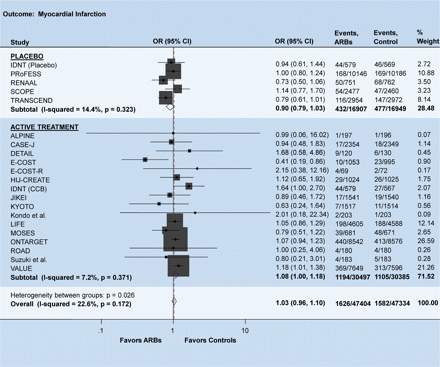 Eur Heart J, Volume 30, Issue 20, October 2009, Pages 2427–2430, https://doi.org/10.1093/eurheartj/ehp364
The content of this slide may be subject to copyright: please see the slide notes for details.
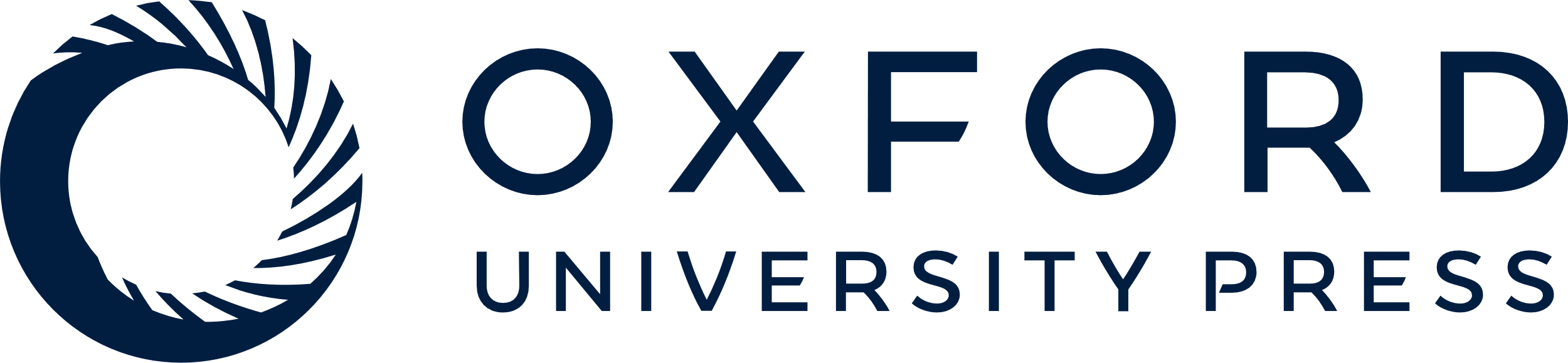 [Speaker Notes: Figure 2 Odds ratio for myocardial infarction. There was a trend towards increased risk of myocardial infarction with ARBs compared with the active treatment group. The size of the markers represents the weight of each trial.


Unless provided in the caption above, the following copyright applies to the content of this slide: Published on behalf of the European Society of Cardiology. All rights reserved. © The Author 2009. For permissions please email: journals.permissions@oxfordjournals.org]